CHEM 304 - 2/13/12
I.B Stratospheric chemistry: Ozone
	- Fundamentals: Photochemistry
	- Rationalizing O3 “layer” via Chapman 
I.C Stratospheric Chemistry: Catalytic Ozone Depletion
		- Catalyst “Families” (HOx, NOx, ClOx)

FINISH CH 1 – O3 handout W.
HW #3 via e-mail today (for real...) key on web soon
Photochemical Reactivity: 3 KEY questions

1) What wavelength does molecule absorb?

2) What altitudes are they available at?

3) Does the radiation carry enough E to break a bond ? (almost always YES!)
A spectroscopy measurement …
Io = MT
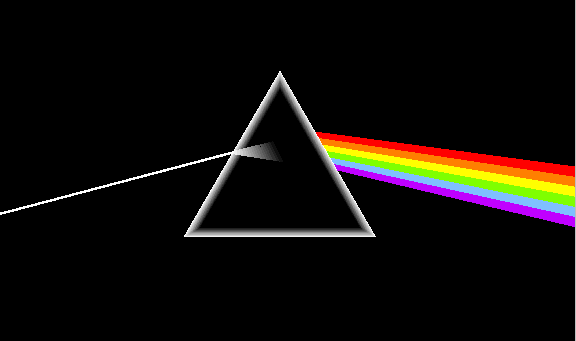 SAMPLE
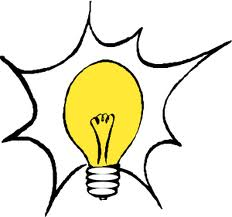 D
I = sample
l
s = “absorption cross-section”	units of cm2 (or cm2/molec.)
Absorption bands of O3…
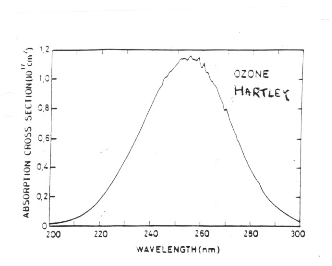 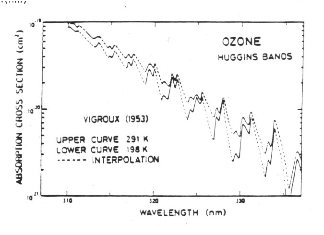 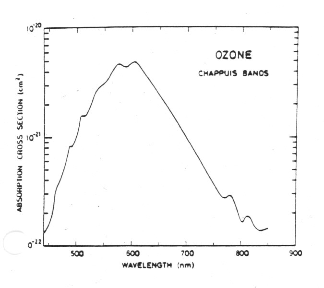 Absorption bands of O2…
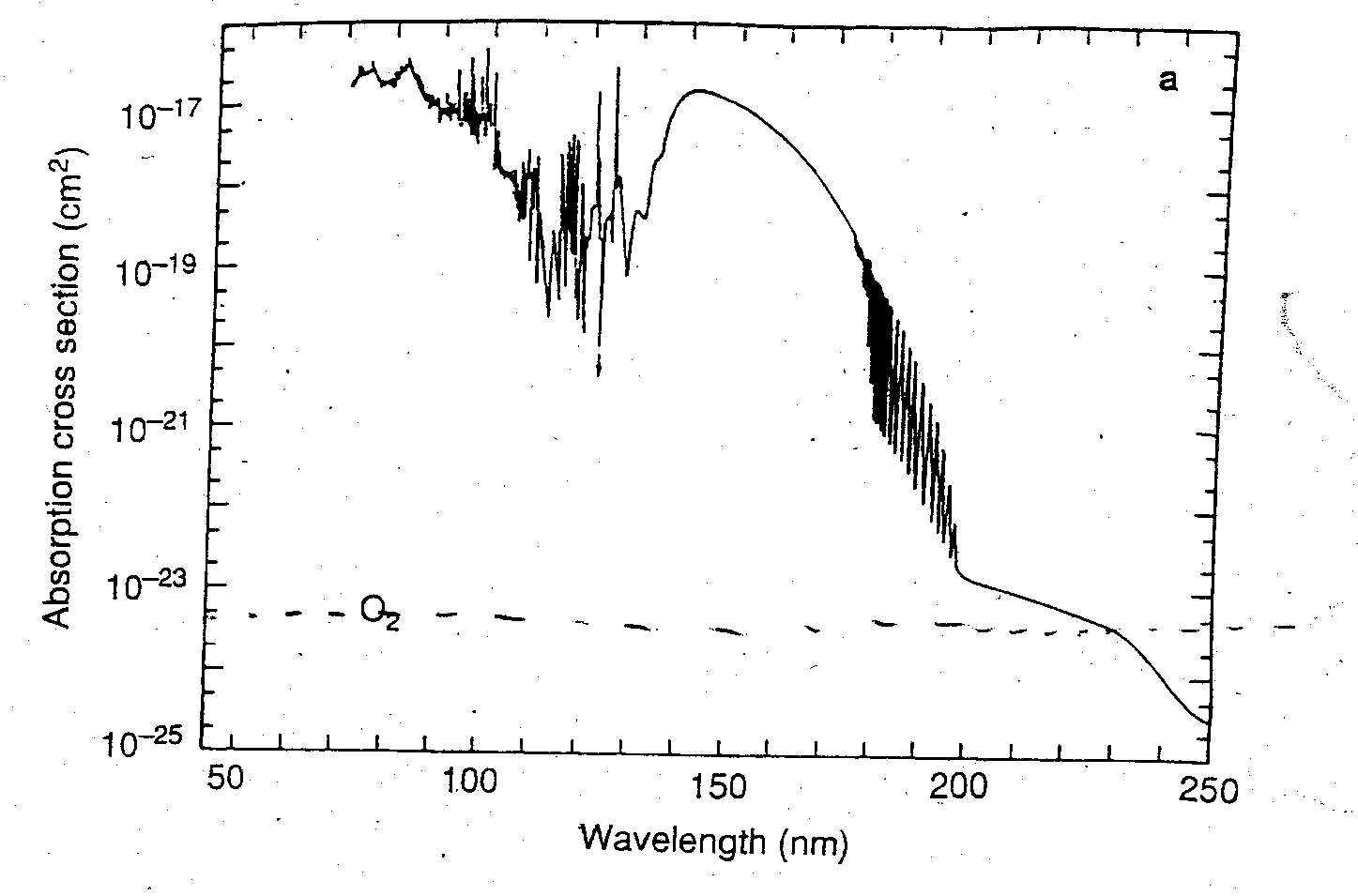 Light Penetration…
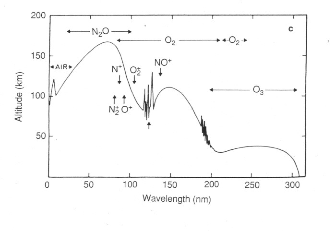 < 200 nm only HI stratosphere & above 
 200-300nm —> filtered in stratosphere VARIABLE w/  ALT.
(200-230 O2 & O3 absorption, 230-300 O3 absorption) 
 > 300 nm —> penetrates to surface!
Vertical distribution of [M] …
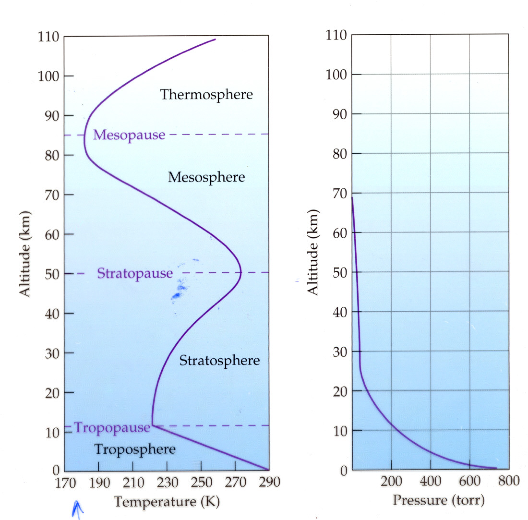 <— not enough M for O3 production up high

<— no <242 down here!